স্বাগতম
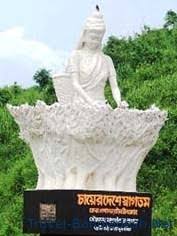 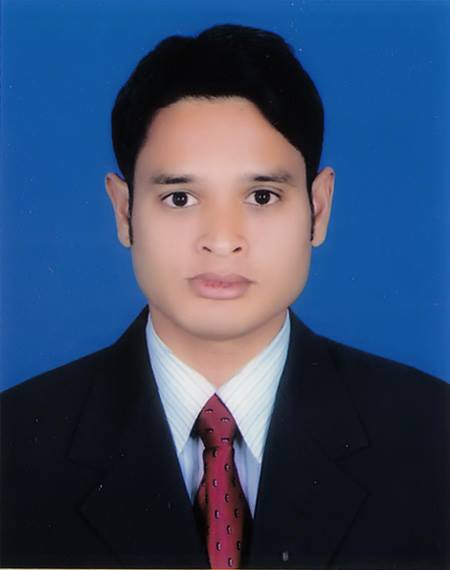 পরিচিতি
পাঠ পরিচিতি
শ্রেণিঃ নবম
বিষয়ঃ গণিত
অধ্যায়ঃ দ্বিতীয়
তারিখঃ 04/07/2020 খ্রি
নাম : অলক পাল
সহকারি শিক্ষক (গণিত)
বিষামনি উচ্চ বিদ্যালয়,
শ্রীমঙ্গল ।
মোবাইল : 01718605288
ছবিতে আমরা কি দেখতে পাচ্ছি
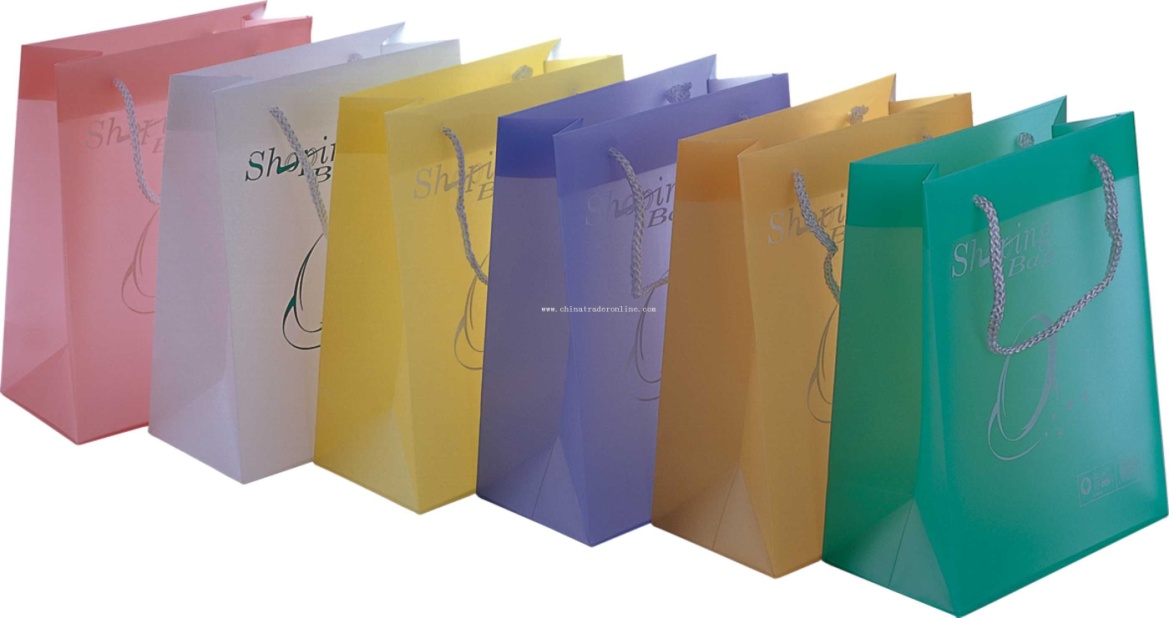 wPÎ : K
wPÎ : L
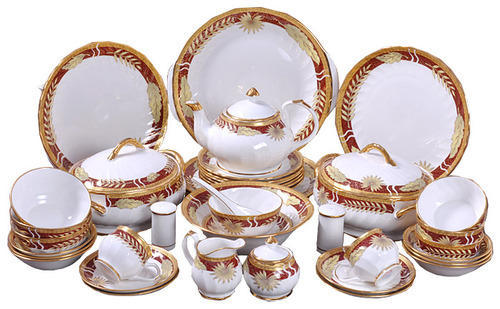 wPÎ : গ
AvR‡Ki cvV
G Aa¨vq †k‡l wkÿv_©xiv
সেট কি বলতে পারবে ।

              সেট প্রকাশের পদ্ধতি বলতে পারবে | 
 
             সেটের প্রকারভেদ বলতে পারবে ।
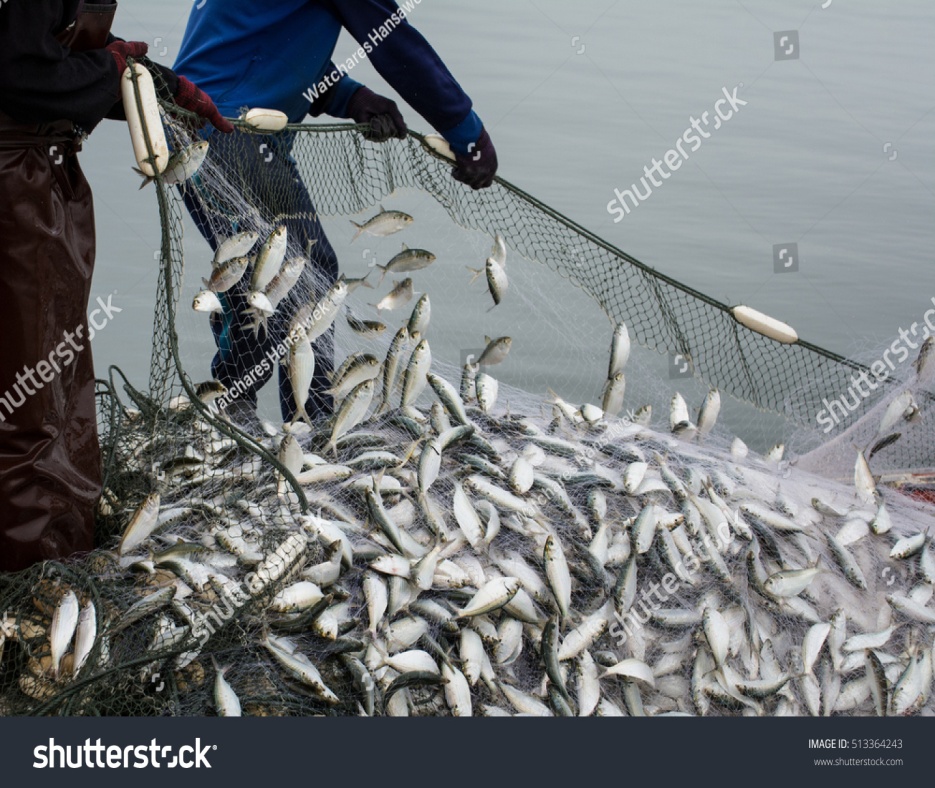 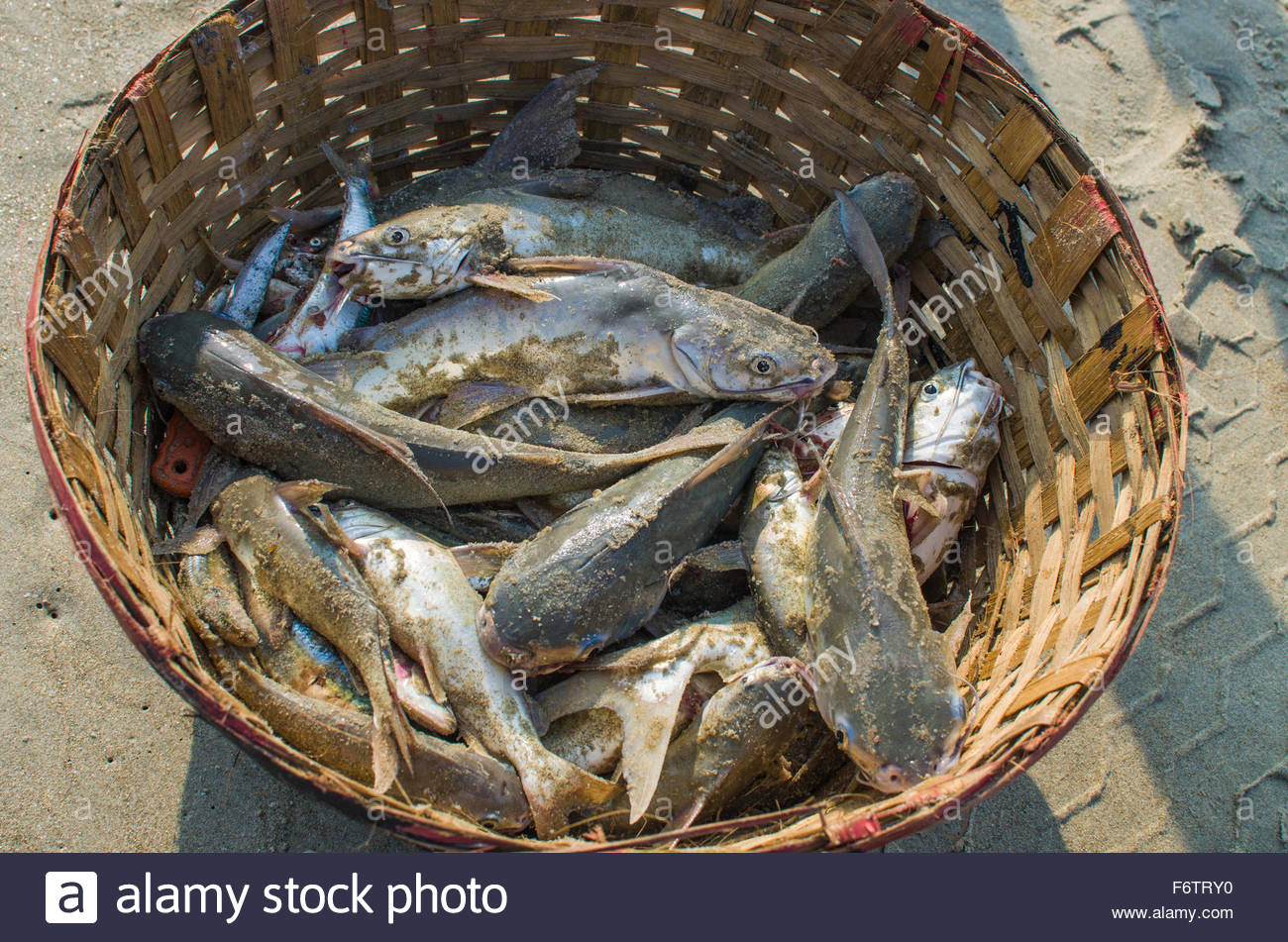 AmsL¨ gvQ
mywbw`©ó msMÖn
‡mU: ev¯Íe ev wPšÍv RM‡
Zi myÑmsÁvwqZ e¯‘i mgv‡ek ev msMÖn‡K †mU e‡j|
‡m‡Ui  D`vniY
1) begÑ`kg †kÖwYi evsjv , Bs‡iRx I MwYZ wZbwU cvV¨ eB‡qi †mU|      




2) cÖ_g cvuPwU we‡Rvo ¯^vfvweK msL¨vi †mU| 
                         {1,3,5,7,9}
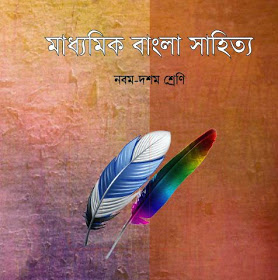 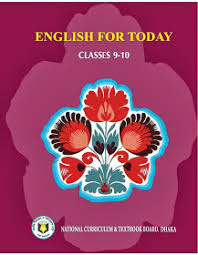 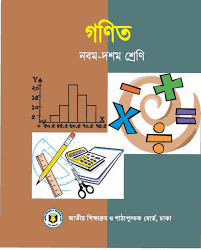 ‡m‡Ui Dcv`vb
†m‡Ui cÖ‡Z¨K e¯‘ ev m`m¨‡K †m‡Ui        Dcv`vb (Element) ejv nq|        ‡hgb :B = {a,b} হলে, B সেটের  Dcv`vb a এবং b ; 
Dcv`vb প্রকাশের চিহ্ন ϵ|
‡mU cÖKv‡ki c×wZ
      ‡mU‡K `yB c×wZ‡Z cÖKvk Kiv nq:
ZvwjKv c×wZ (Roster Method) : এ পদ্ধতিতে সেটের সকল উপাদান সুনির্দিষ্টভাবে উল্লেখ করে দ্বিতীয় বন্ধনী এর মধ্যে আবদ্ধ করা হয় এবং একাধিক উপাদান থাকলে কমা ব্যবহার করে উপাদানগুলোকে আলাদা করা হয়। 
         যেমন :      A ={a,b},      B = { 1,2,3}       এবং 
                             C   =   {আম, আপেল, কমলা}
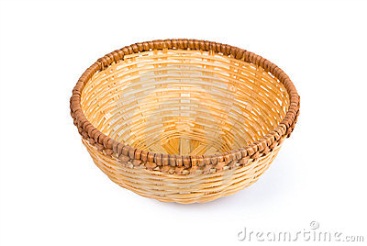 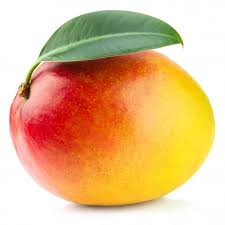 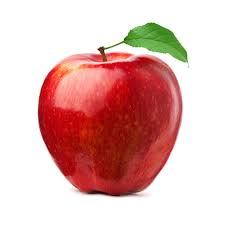 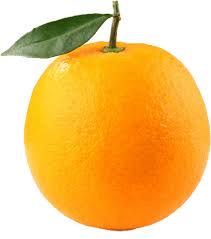 2)  ‡mU MVb c×wZ(Set Builder Method): 
     এ পদ্ধতিতে সেটের সকল উপাদান       সুনির্দিষ্টভাবে উল্লেখ না করে উপাদান নির্ধারণের জন্য সাধারণ ধর্মের উল্লেখ থাকে। 
যেমন : A ={x : x ¯^vfvweK we‡Rvo msL¨v},                B ={x : x beg cÖ_g cvuPRb wkÿv_©x } BZ¨vw`|
wb‡Pi wP‡Î Avgiv wK †`L‡Z cviwQ
wPÎ : L
wP‡Îi উপাদানগুলো কী গণনা করা যায়
wPÎ : K
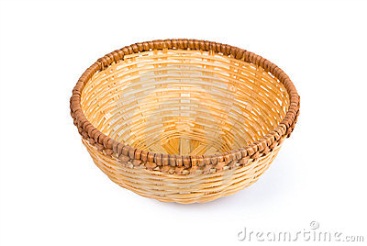 Szwo‡Z wK dzj Av‡Q ?
wPÎ : গ
ছবিগুলো দেখে আমরা কী বুঝতে পারলাম-
১। উপাদান সংখ্যা গণনা করে নির্ধারণ করা যায় এরূপ সেটকে সসীম সেট বলে।
২। উপাদান সংখ্যা গণনা করে নির্ধারণ করা যায় না এরূপ সেটকে অসীম সেট বলে।
৩। কোনো উপাদান নেই এরূপ সেটকে ফাঁকা সেট বলে।
একক কাজ
1) A = { 1 , 3 , 5, 7, 9}                     A  সেটটি কী ধরণের সেট ?
2) B = { 1 , 2 , 3 , 4 , 5 , ……… }     B  সেটটি কী ধরণের সেট ?
3) C = {     }                            C  সেটটি কী ধরণের সেট ?
সংযোগ সেট
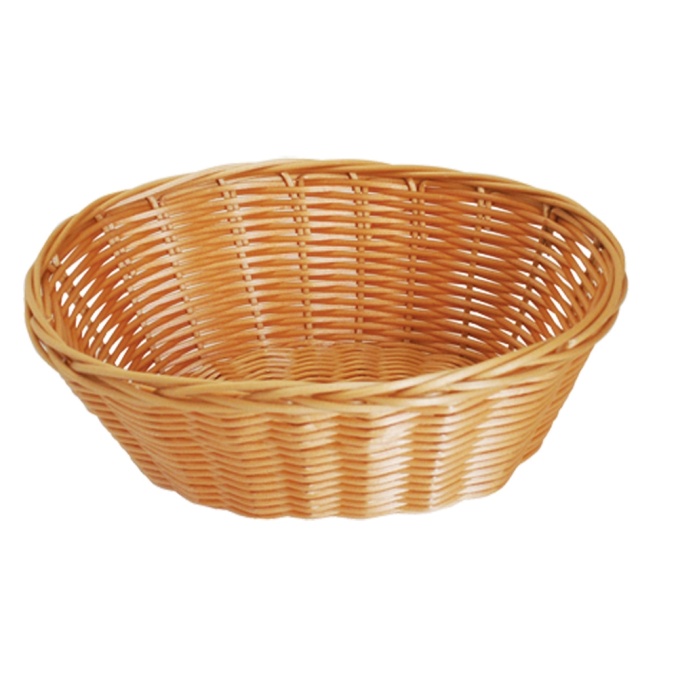 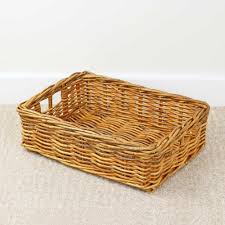 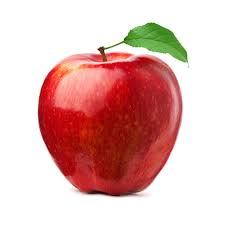 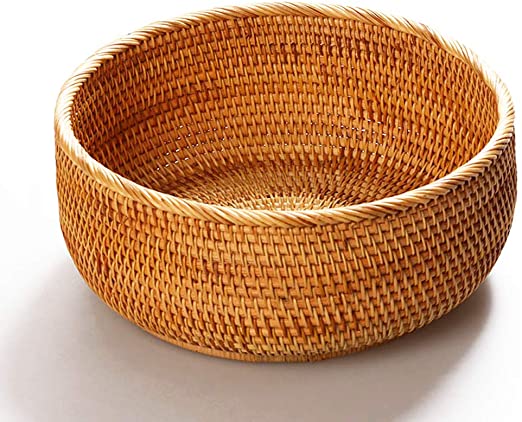 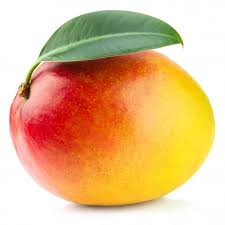 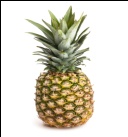 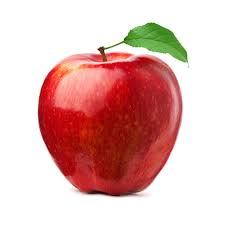 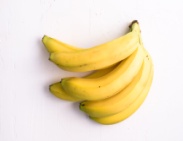 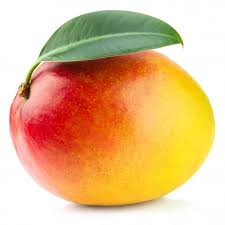 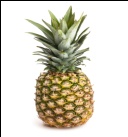 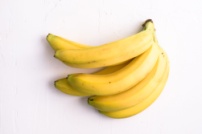 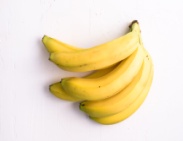 
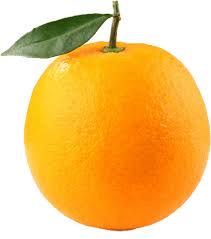 =
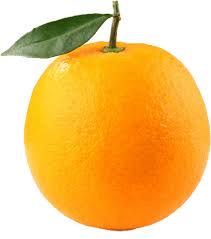 দুই বা ততোধিক সেটের সকল উপাদান নিয়ে গঠিত সেটকে সংযোগ সেট বলে।
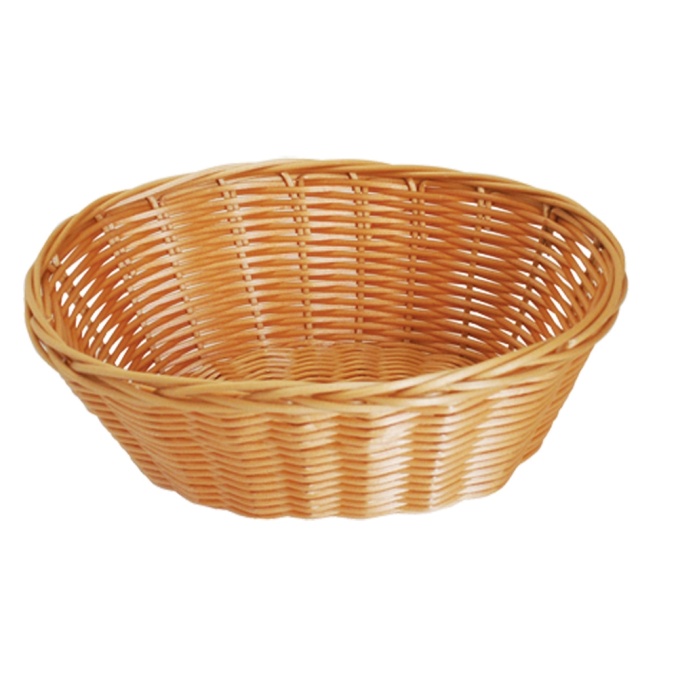 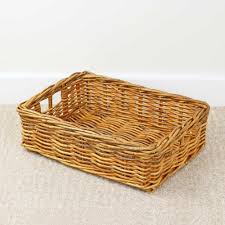 ছেদ সেট
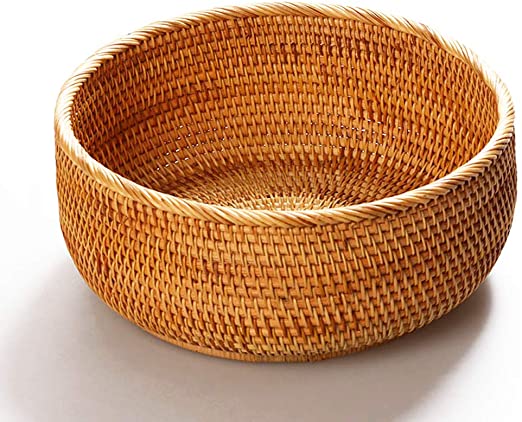 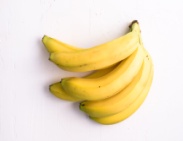 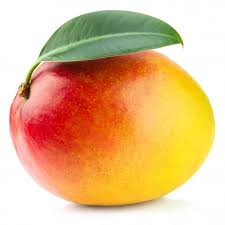 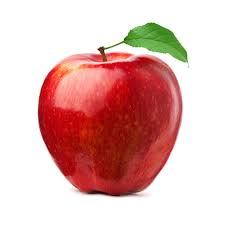 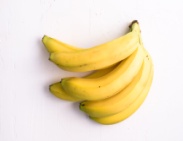 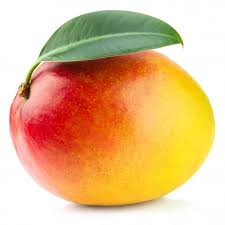 
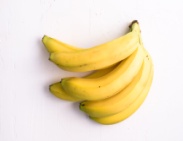 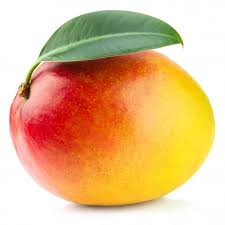 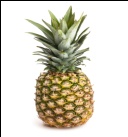 =
দুই বা ততোধিক সেটের সাধারন উপাদান নিয়ে গঠিত সেটকে ছেদ সেট বলে।
জোড়ায় কাজ
(ক) X= {2, 4, 6} এবং Y = {4, 6, 9} হলে ,     C    D = কত ?
(খ) A = {1,3,5} এবং B = {5, x, a,} হলে ,    A  B = কত ?
মূল্যায়ন
১। সেট কী ?
২। সসীম সেট কী ?
৩। অসীম সেট কী ?
৪। সংযোগ সেট কী ? 
৫। ছেদ সেট কী ?
বাড়ির কাজ
ক)  A কে সেট গঠন পদ্ধতিতে প্রকাশ কর।
(
খ)                         নির্ণয় কর।
গ) দেখাও যে
ধন্যবাদ
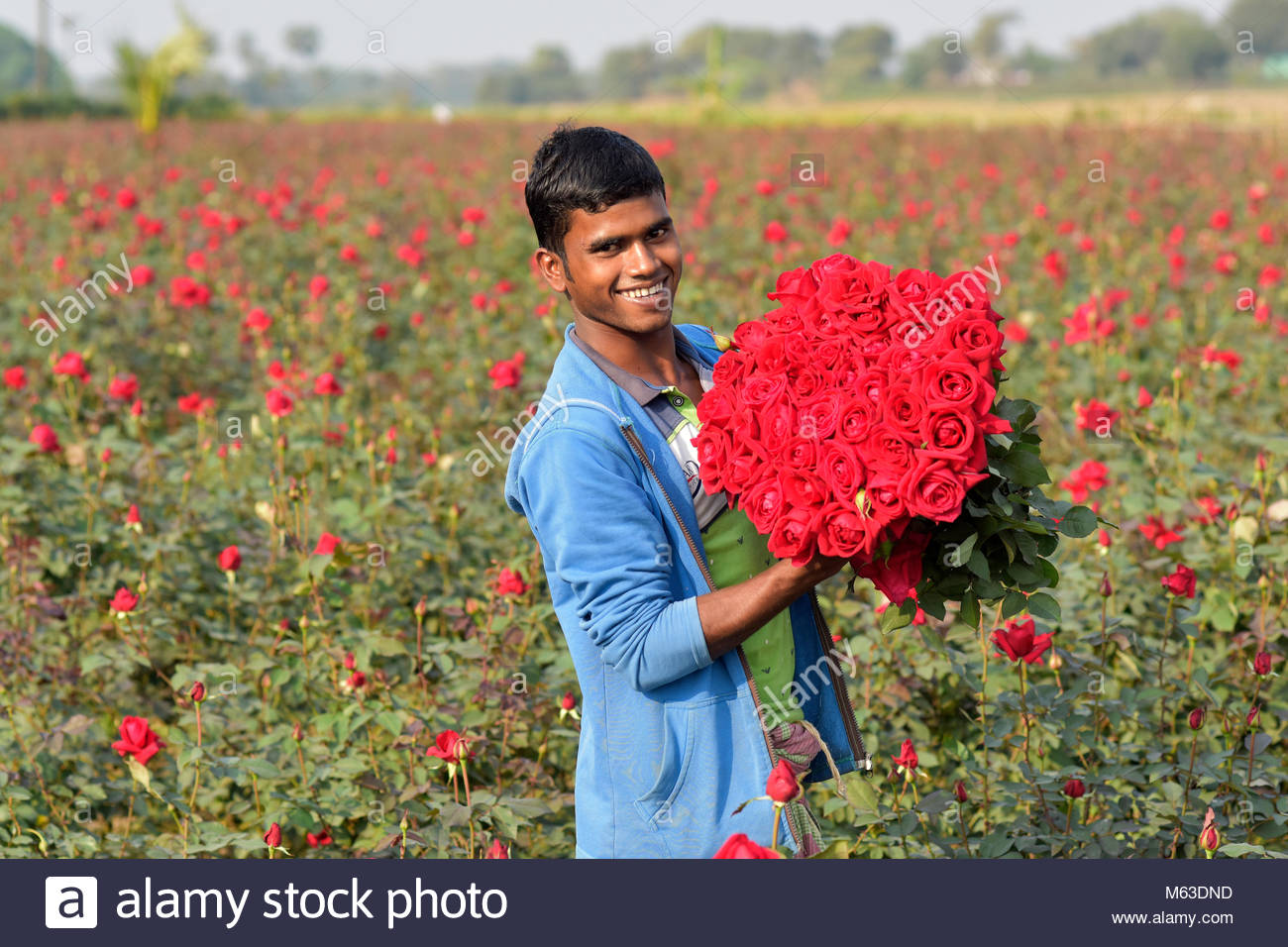